Illuminate is for K-2, too!
Part One
https://goo.gl/uEnaWw
What data do you typically collect?
Numbers
Reading level
Behavior
Spelling
Letters
Counting
Discipline
Fluency
Shapes
Why would I use Illuminate??
Typically, teachers just want an easy way to collect data on their students and to communicate that data with parents.

Hello, summary assessments!
Session Goals
By the end of this session, you will:
Data Collection - Understand the purpose of summary assessments
Data Collection - Create a summary assessment to collect data

Communication - Create a custom report from a summary assessment
Communication - Create a form letter using a custom report
Why use Summary Assessments?
You need a simple way to collect data on your students (i.e. track skills)

You need to see summative data (not question data)

You need to import data from an outside assessment or source into Illuminate

Webinar on creating summary assessments: https://goo.gl/4e10wN
Sample Summary Assessments
Letter Names/Sounds Recognition
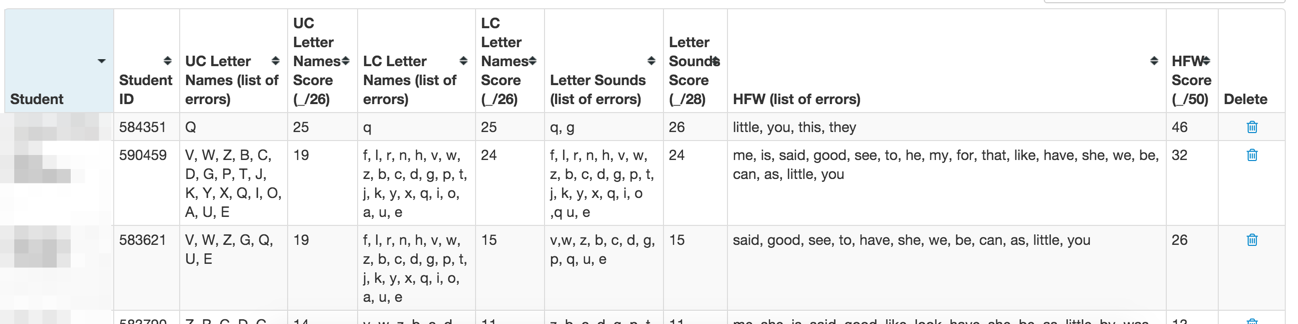 Instead of Using Paper Forms
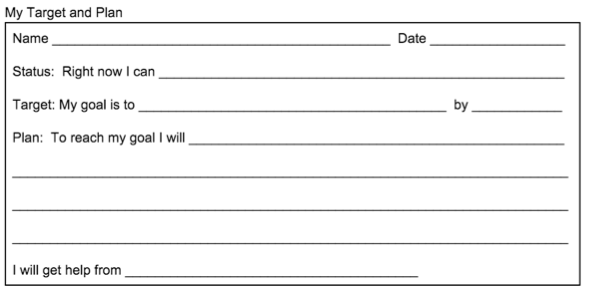 Sample Summary Assessments
Student Goal Setting
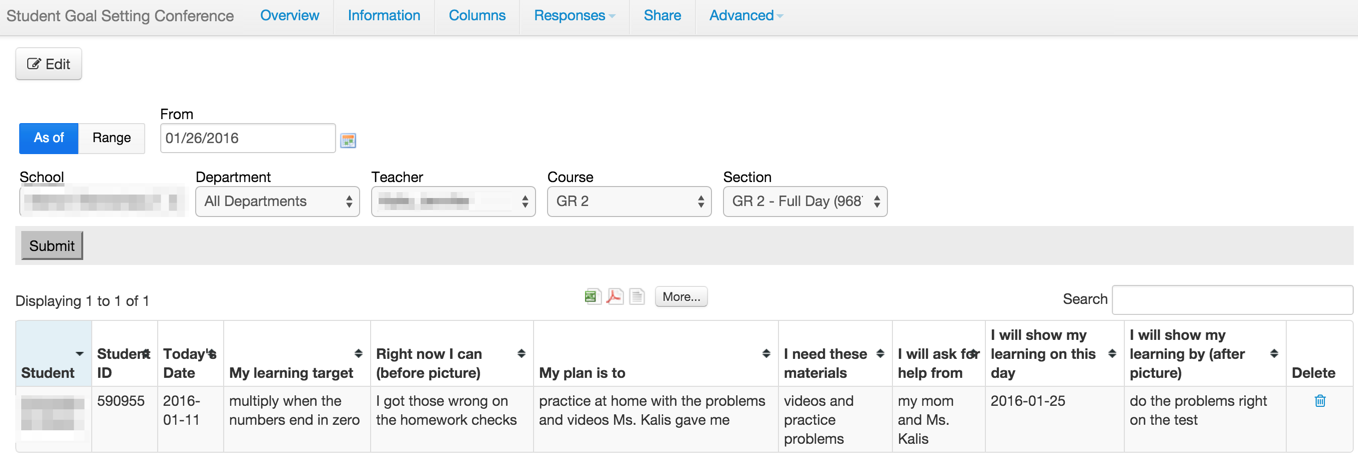 Sample Summary Assessments
Basic Math Skills Inventory
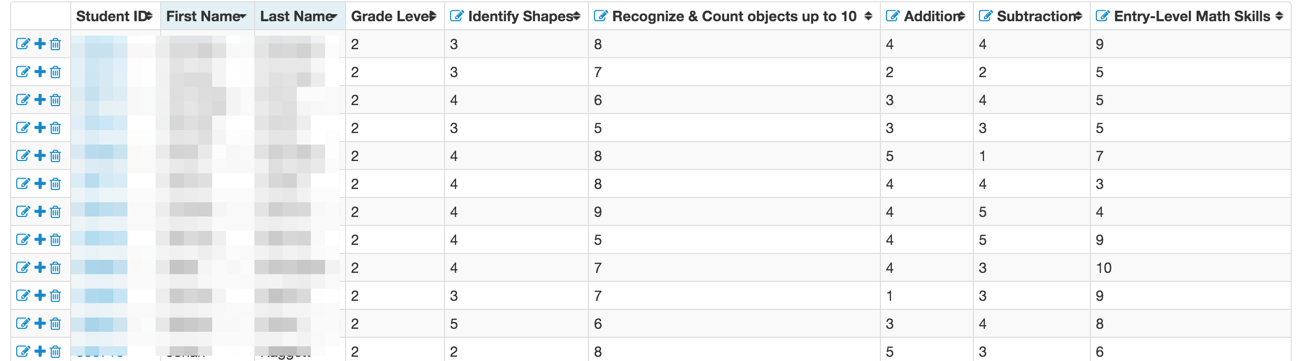 Sample Summary Assessments
Intervention and Collaboration
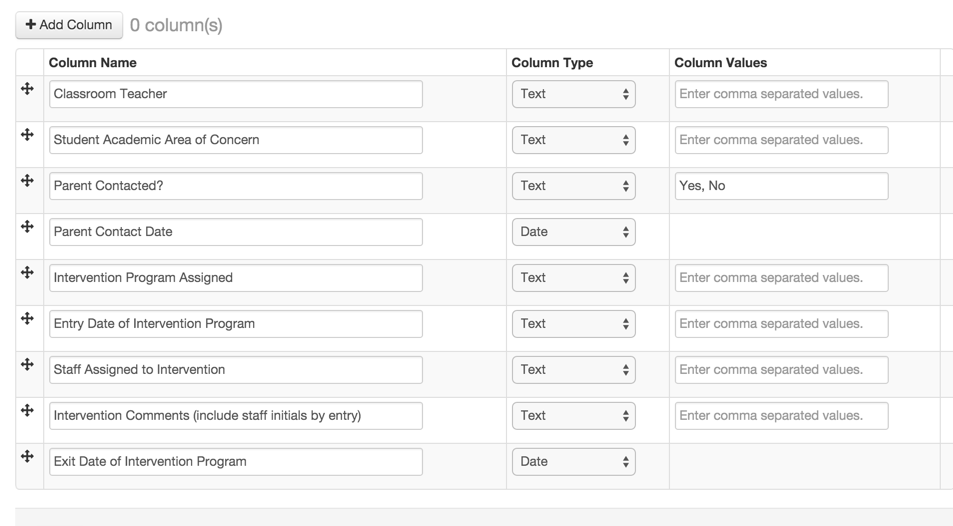 Turn Summary Assessments into Custom Reports
Growth from one administration to the next
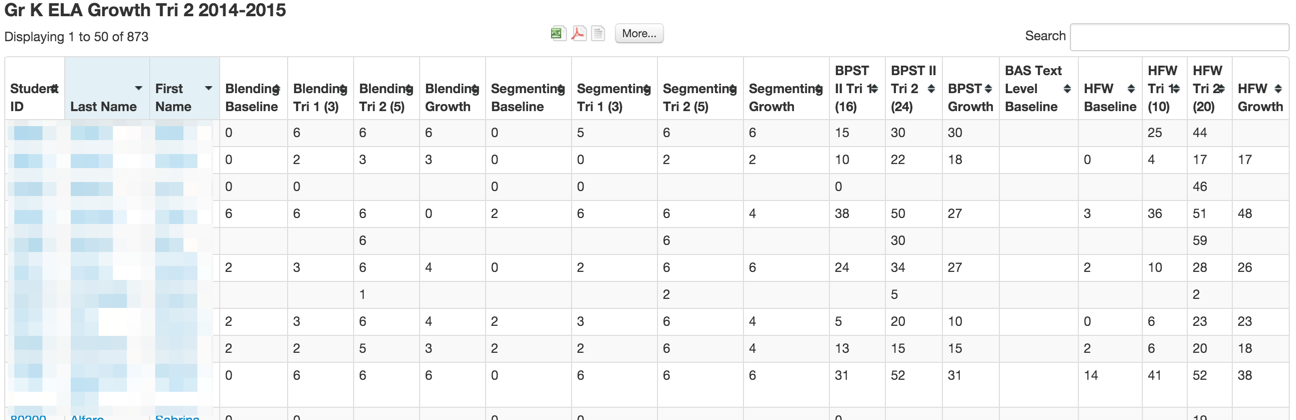 What about the parent communication piece?
Prebuilt Parent Letters
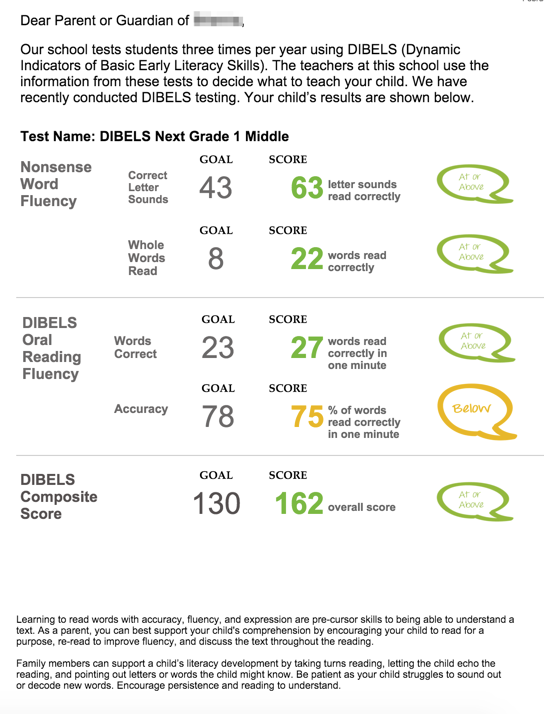 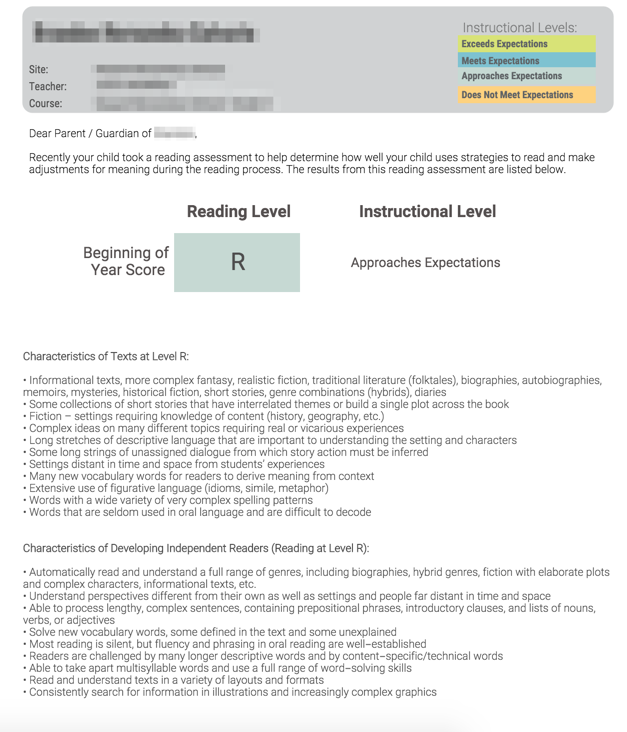 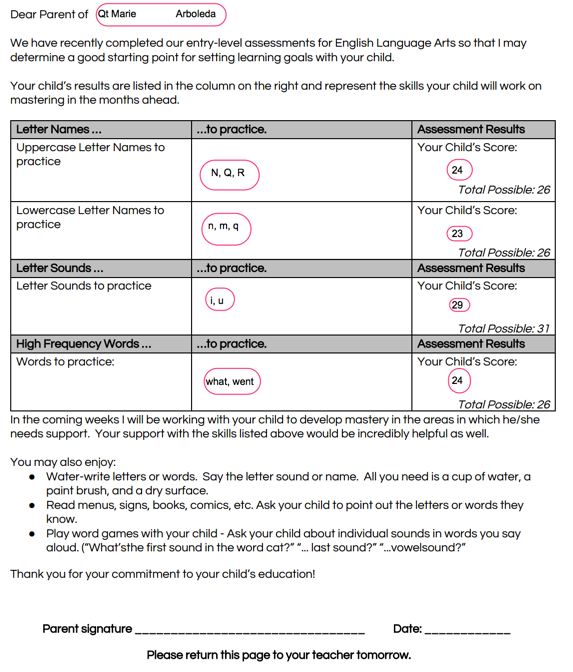 Form Letter Sample
Let’s create a summary assessment!
Webinar on creating summary assessments: https://goo.gl/4e10wN
Form Letter Sample
https://goo.gl/x6rbq3